Årets team
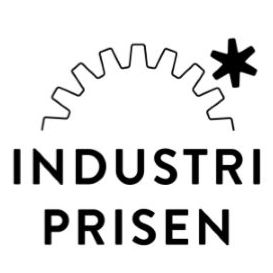 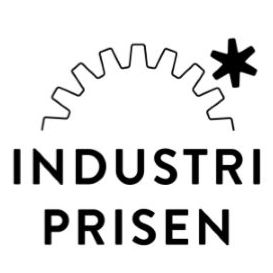 Søknad til «Årets team» under Industriprisen 2021
Er det noen i din bedrift som har utmerket seg?Industribedriftene i Innlandet står for global teknologiutvikling og omstilling, og bak dette står det flinke folk på alle nivåer i bedriftene.

Om prisenIndustriprisen skal løfte entusiasmen og stoltheten til alle de som bidrar til utvikling og vekst i sine bedrifter. Prisene skal gå til personer som jobber i industribedriftene i Innlandet.

Prisen «Årets team» har som formål å fremme de personer i din virksomhet som spiller hverandre gode og motiverer til et godt arbeidsmiljø. Det kan være et team, et prosjekt, en avdeling eller en hel bedrift. Det er opp til DEG og DIN bedrift å nominere de dere synes fortjener en slik pris.

Kriteriene er:
Viser endringsvilje og er gode på forbedringer
Spiller hverandre gode
Viser initiativ og er engasjerte
Har gode kunnskaper og gode prestasjoner

Hvordan søker man?For å delta i utvelgelsen må dere søke via søknadsskjemaet på de to neste sidene.
Søknadsskjemaet fylles ut og sendes inn innen 3. september til:post@nce-manufacturing.no

Husk høyoppløselig bilde av den nominerte.

For ytterligere informasjon, kontakt: post@nce-manufacturing.no
Les mer på www.ncemanufacturing.no
Årets team
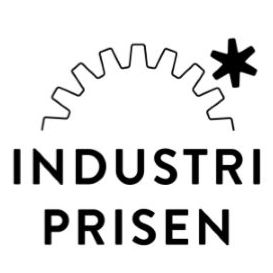 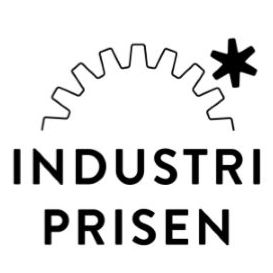 Navn på den nominerte:

____________________________________________

Selskap:

____________________________________________

Stilling/avdeling:

____________________________________________
Ansatt fra:

____________________________________________

Alder:

____________________________________________
Kontaktinfo på deg som nominerer:Navn:Stilling:Telefon:Email:
Årets team
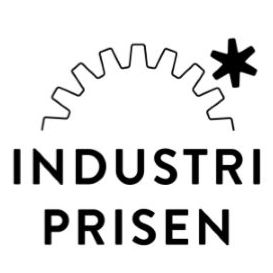 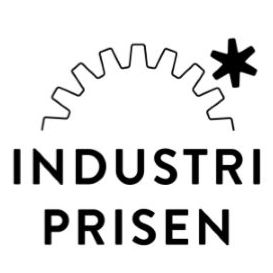 Her utdyper du hvorfor den nominerte fortjener å få prisen som «Årets team 2021» basert på kriteriene: